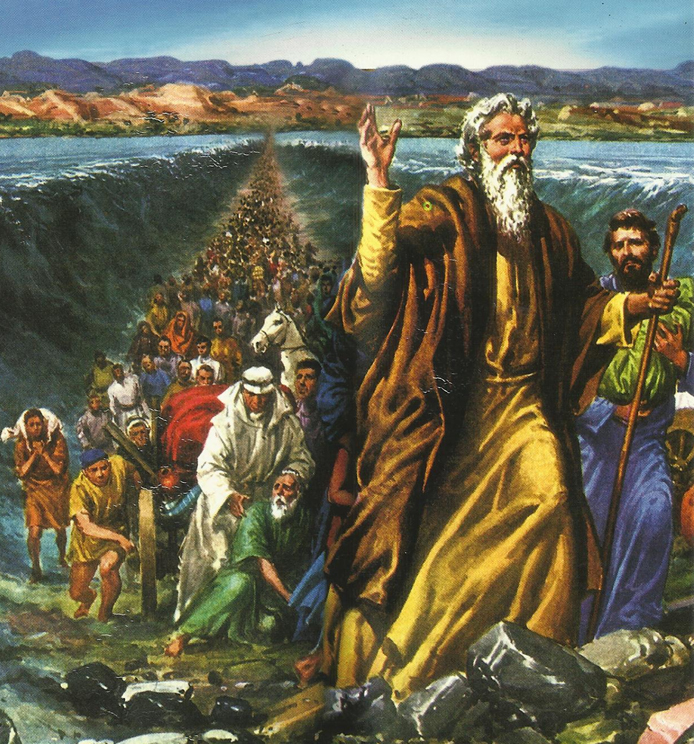 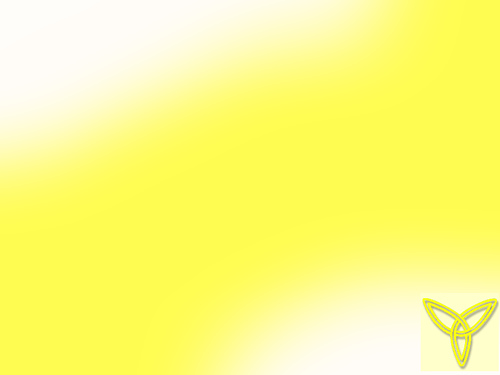 5
c£-Is\Im¯n-cp¶ P\wkotdm ae-_mÀ k`-bpsS hnizmk ]cn-io-e\ ]mTm-hen.
]mTw1
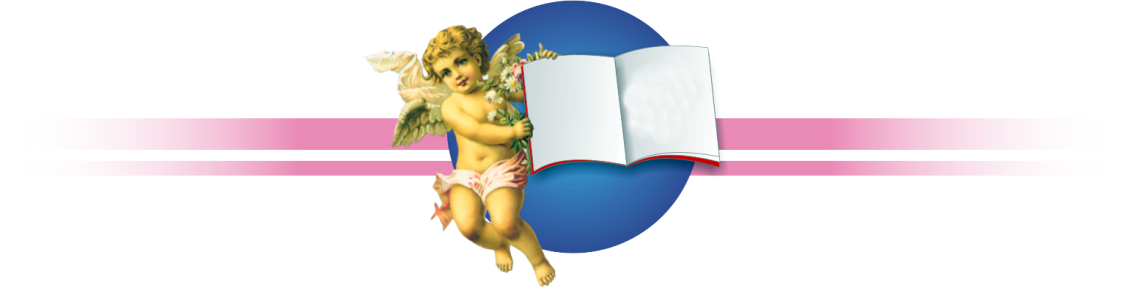 ss__nÄ : 
c£-bpsS Ncn{Xw
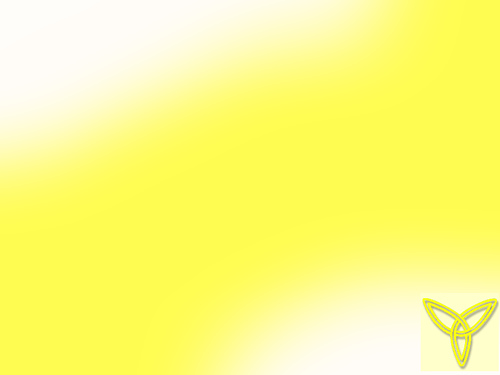 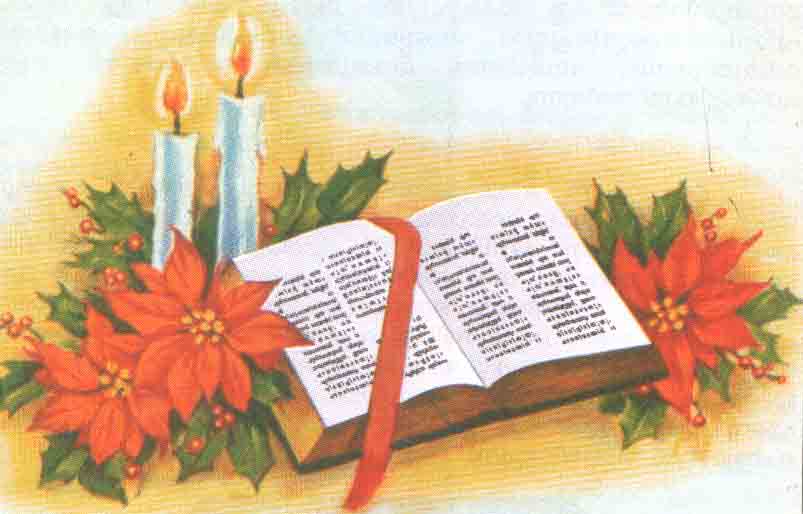 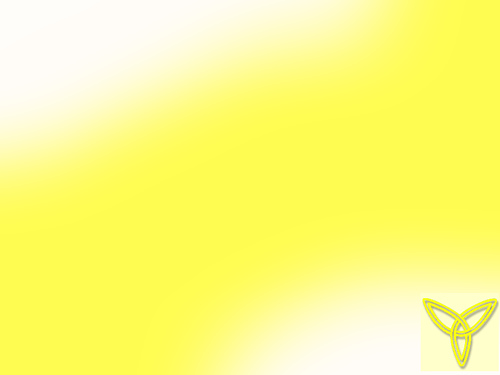 ss__nÄ F¶ hm¡nsâ AÀ°w --------  		   ]pkvX-Iw
_n»nb F¶ {Ko¡p ]Z-¯nÂ\n¶mWv  ss__nÄ F¶ hm¡v D­m-bXv.
BsI 73 ]pkvX-I-§Ä		]gb \nb-aw-		þ 46		]pXnb \nb-aw	þ 27
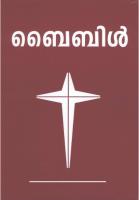 Ch-bn-eq-sSsbÃmw kvt\l-]n-Xm-hmb 
ssZhw a\p-jy-tcmSp kwkm-cn-¡p-¶p.
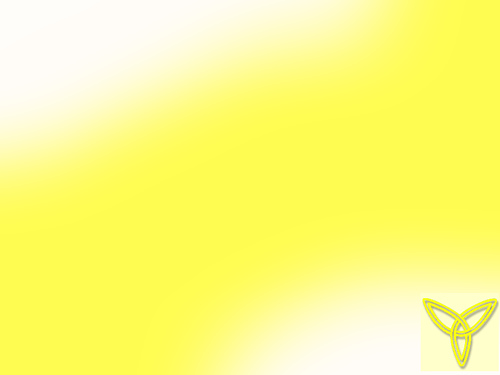 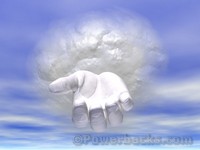 ss__nÄ Pohn-X-¯n\p hgn-Im-«n
"A§-bpsS hN\w Fsâ ]mZ§Ä¡p hnf¡pw,
hgn-I-fnÂ {]Im-i-hp-am-Wv'.
temI-¯nsâ Bcw-`w, a\p-jysâ DÛ-hw, a\p-jy-Po-hn-X¯nsâ e£yw, B e£yw t\Sm-\pÅ hgn-IÄ  F¶n-h-sb¡pdn-s¨Ãmw ss__nÄ  ]Tn-¸n-¡p-¶p.
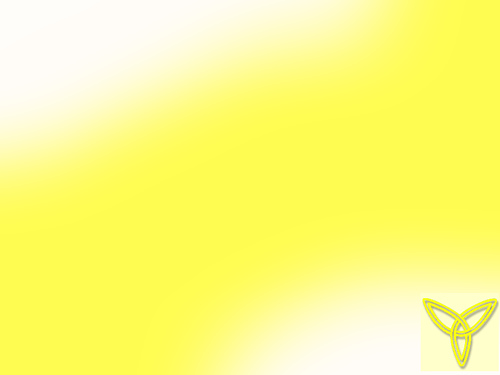 ss__nÄ Poh-Zm-bI hN\w
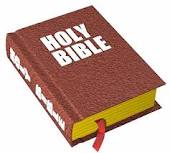 "a\p-jy³ A¸w sIm­p am{X-a-Ã, ssZh-¯nsâ \mhnÂ\n¶p ]pd-s¸-Sp¶ Hmtcm hm¡psIm-­p-amWv Pohn-¡p-¶-Xv'.
Bßm-hn-\pÅ `£-W-amWp ssZh-h-N-\w. ImcWw ssZh¯nsâ  hN\w Bßm-hpw Poh-\p-am-Wv.
"kXyw kXy-ambn Rm³ \n§-tfmSp ]d-bp-¶p, Fsâ hN\w tIÄ¡pIbpw Fs¶ Ab-¨-hs\ hniz-kn-¡p-Ibpw sN¿p¶h\p  \nXy-Po-h-\p-­v'.  (tbm-l. 5:24)
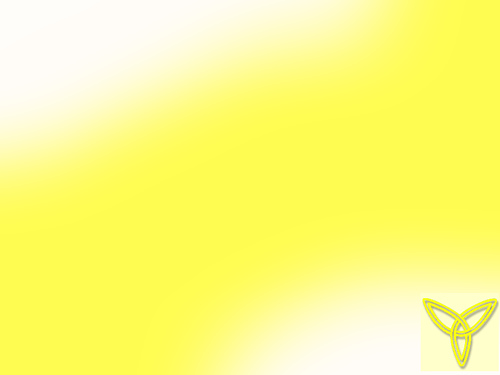 ss__nÄ ssZh-¯nsâ ktµiw

ss__nfnÂ kwkm-cn-¡p-¶Xp ssZhw Xs¶-bm-Wv.

ssZhw Xs¶-¯s¶ shfn-s¸-Sp-¯n-bn-cn-¡p-¶Xp
ss__nfneqsS-bmWv.

ssZh-amWp a\p-jy-a-¡sf krjvSn-¨-sX¶pw AhÀ ssZhkvt\l-¯nÂ Pohn-¡m³ B{K-ln-¡p-¶p-sh¶pw 
ss__nÄ  ]Tn-¸n-¡p-¶p.

ssZh-¯nsâ hN\w Poh³ {]Zm\w sN¿p¶p.
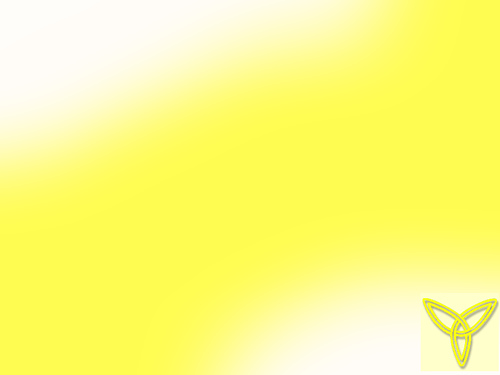 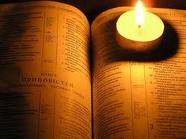 ]g-b-\n-b-ahpw ]pXnb \nb-ahpw
a\p-jy-Ip-e-s¯ c£n-¡m-\mbn ssZhw \S-¯nb  c£m-Ic ]²-Xn-bpsS BZy-`m-K-amWp ]g-b-\n-b-a- {K-Ù-§-fnÂ 
ImWp-¶-Xv.
{]]©-kr-jvSn, C{km-tbÂ P\-X-bpsS sXc-sª-Sp-¸v, ASn-a-¯-¯nÂ \n¶pÅ tamN-\w, hnip-²-\m-«n-te-¡pÅ {]th-i-\w, PohnX \nb-a-§Ä.
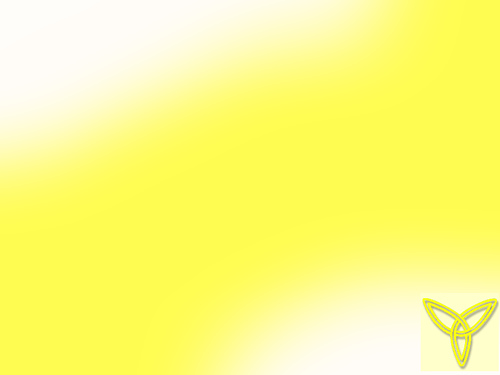 ]g-b-\n-b-a-¯-nse BZys¯ 5				 {KÙ-§Ä þ ]©-{KÙn
	1.  DÂ]-¯n	2.  ]pd-¸mSv	3.  tehyÀ	4.  kwJy	5.  \nb-am-hÀ¯\w
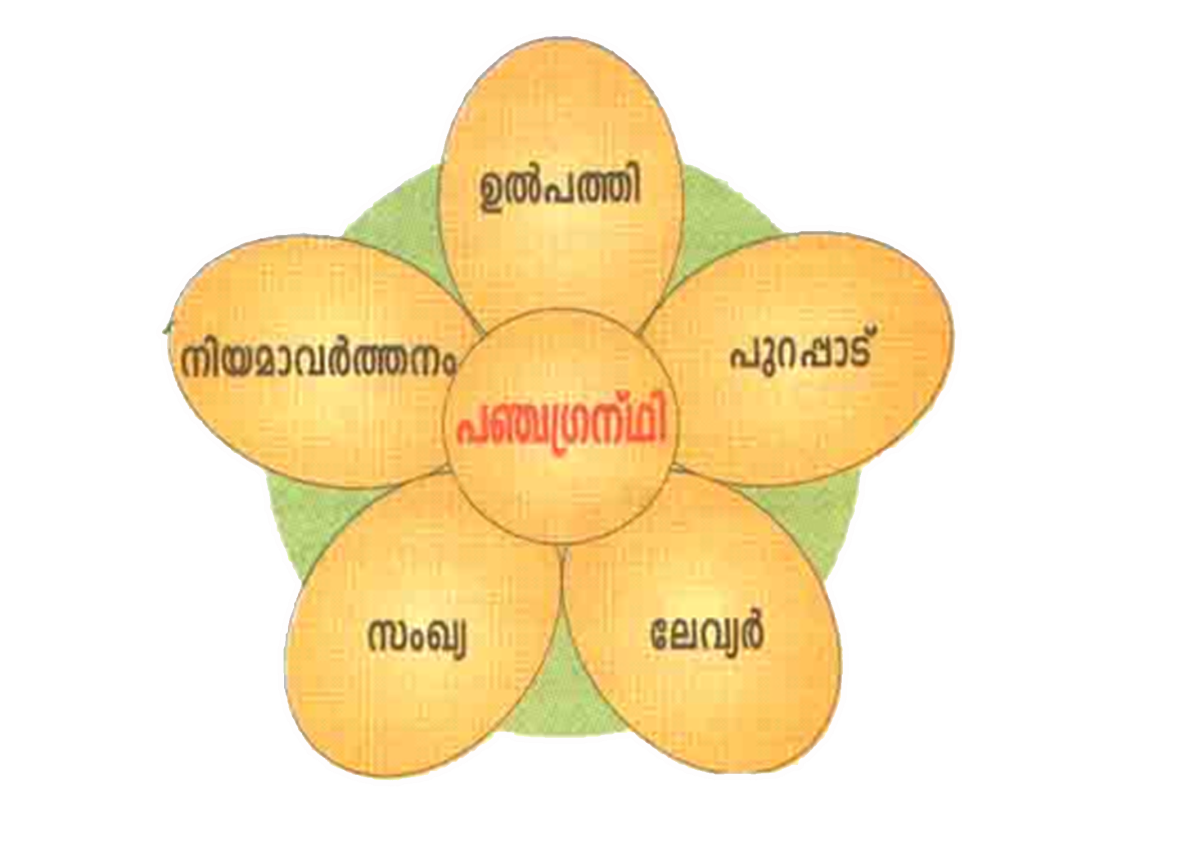 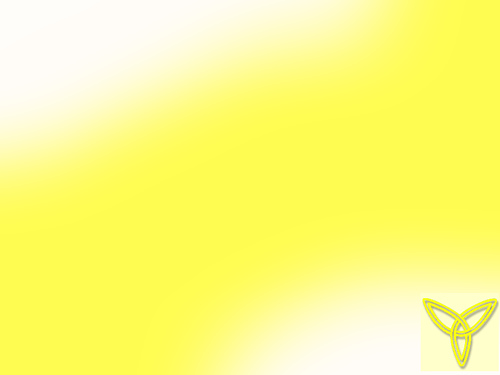 ]g-b-\n-b-a-{K-Ù-§sf s]mXp-hnÂ 3 hn`m-K-§-fmbn Xncn-¨n-«p­v -. 
   	1.  Ncn-{X-]-cw, 
   	2.  {]h-N\]cw, 
   	3.  {]t_m-[-\-]-cw.
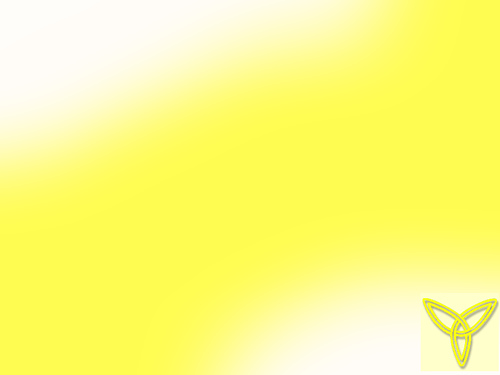 ]pXn-b-\n-ba {KÙ-§-Ä
Cutim-bn-eq-sSbpw, A¸-kvtXm-e-·m-cn-eq-sSbpw ssZhw \evIp¶ ktµ-i-§-fmWp ]pXn-b-\n-ba {KÙ-§-fn-ep-Å-Xv.
CutimbpsS PohnXamWv CXnsâ tI{µ_nµp
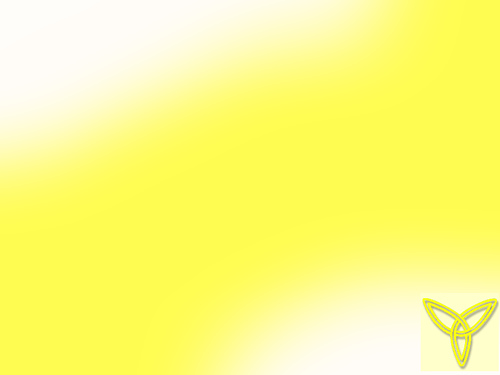 ]pXn-b-\n-ba {KÙ-§-Ä :----
Cutim-bpsS Pohn-X-s¯bpw, {]t_m-[-\-§-sfbpw 		hnh-cn-¡p-¶ ]pXn-b-\n-b-a-¯nse 4 -kphn-ti-j-§Ä
 	----------A¸-kvtXm-e-·m-cpsS {]hÀ¯\§Ä
   	hn. ]utem-knsâ t]cnÂ Adn-b-s¸-Sp¶ 14 teJ-\§Ä
 	7 ImtXm-enI teJ-\-§Ä
 	shfn-]mSv
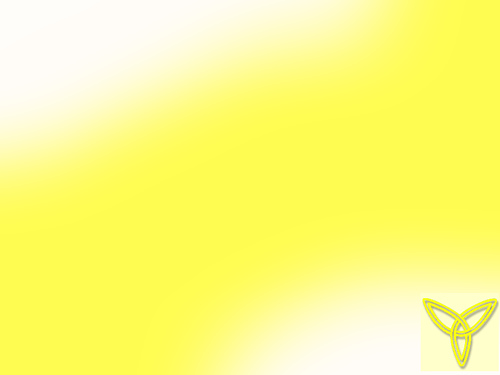 ssZ-hm-\p-`-h-¯nsâ Ncn{Xw

]g-b-\n-ba P\-X-bpsS ssZhm-\p-`-h-¯nsâ enJn-X-cq]w. 

C{km-tbÂ¡m-cpsS Pohn-X-¯nÂ \nc-´cw CS-s]« ssZhw \½psS Pohn-X-¯nepw CS-s]-Sp-¶p-­v.

C{km-tb-ens\ {]Xn-k-Ôn-I-fnÂ hgn-\-S-¯nb ssZhw X¡ ka-b¯p \s½bpw kmlm-bn-¡pw.
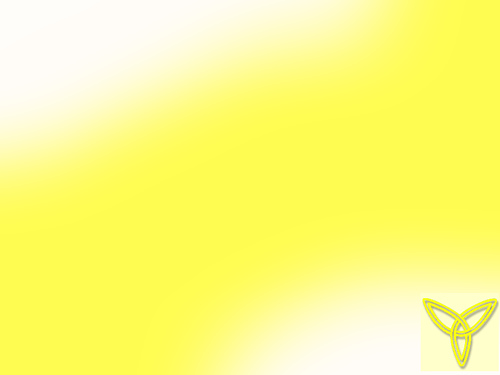 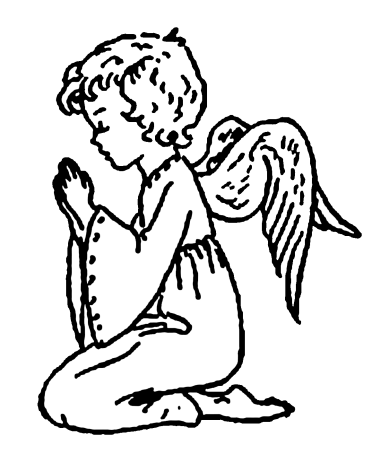 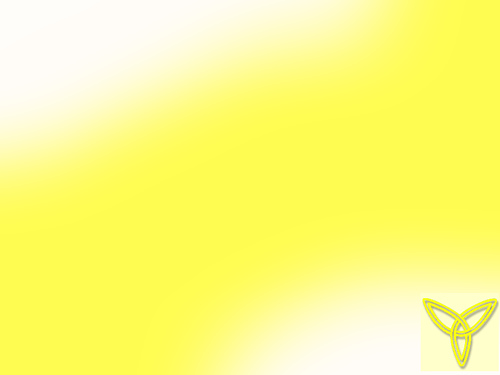 \ap¡p{]mÀ°n¡mw
IÀ¯mth, ]qÀW lrZbt¯msS Rm³ A§sb tXSp¶p. A§bpsS Iev]\ hn«p \S¡m³ Fs¶ A\phZn¡cptX.
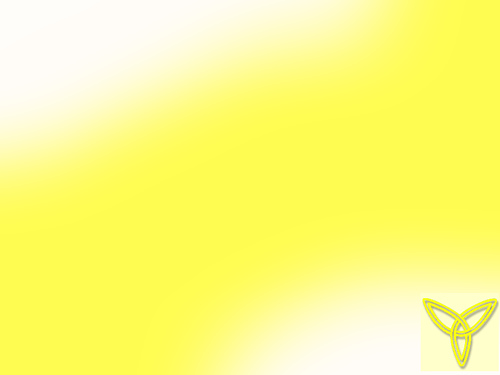 \ap¡p ]mSmw
PohZmbIhN\anXm
ssZhtaInb Zo]anXm
]mXbnseÃmw {]`hnXdm³
]mZ§Ä¡p hnf¡mIm³
	hnip²{KÙw {]]©sa§pw
	shfn¨taIpw Xncp{KÙw
	a\pjyc£m]²XnX³
	Ncn{XamWmXncp{KÙw
]gbNcn{XhpaXpt]mse
]pXnbNcn{XhpangtNcpw
]cn]mh\am{KÙ¯nÂ
]cn]me\bpsS hN\§Ä
	{]]©krjvSnapXÂ¡tÃm
	{]Imicq]³ kItei³
	a\pjyc£mNcn{X¯nÂ
	al¯z`mhw hÀ®n¨p
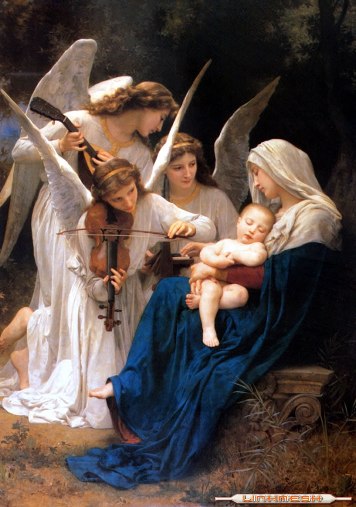 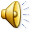 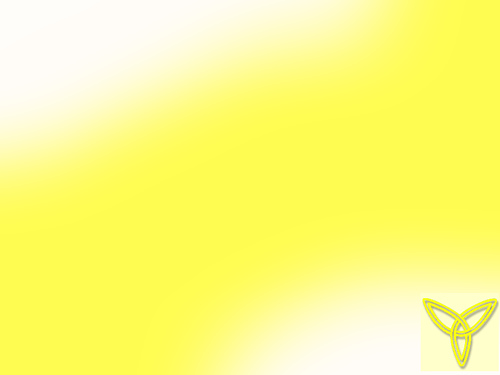 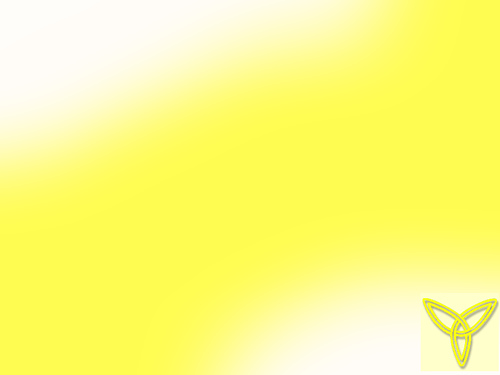 ssZhhN\w hmbn¡mw, hnhcn¡mw
t\mlbpambpÅ DS¼Sn hnhcn¡pI.
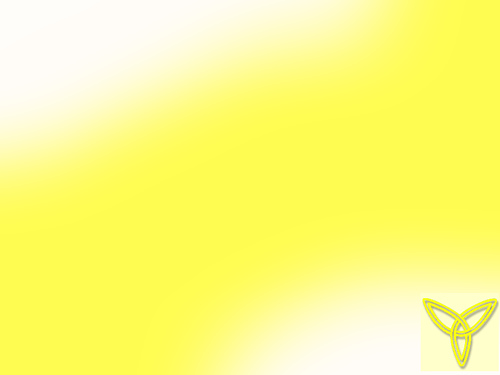 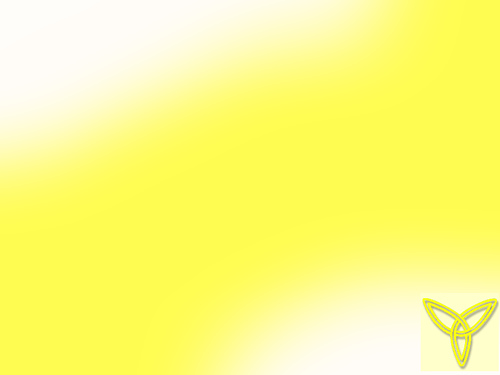 hgnIm«m³ Hcp XncphN\w
"A§bpsS hN\w Fsâ ]mZ¯n\p hnf¡pw, 
]mXbnÂ {]ImihpamWv‘.
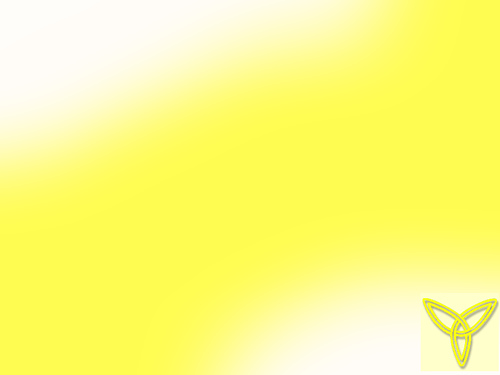 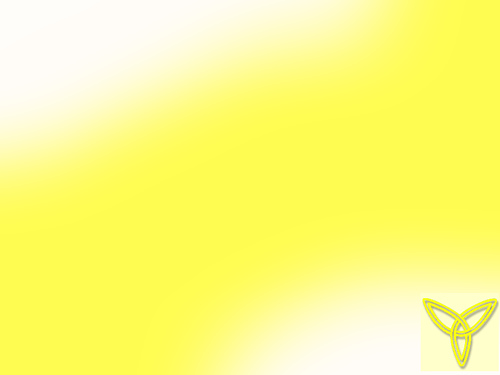 Fsâ Xocpam\w
ssZhhN\amb hnip² {KÙw Znhkhpw 
Rm³ `àn]qÀÆw hmbn¡pw.
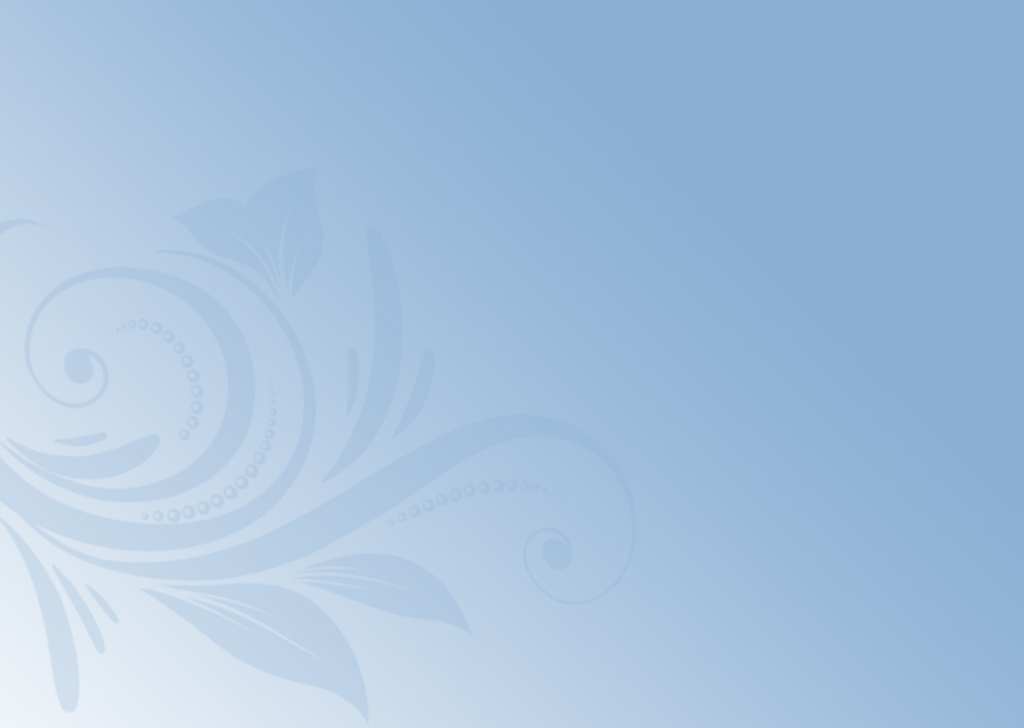 kz´-am-t¡-­ t_m[y§Ä
	
		*  	a\pjyP\Xbv¡p apgph\pambn 				ssZhw \ÂInb hnip²{KÙamWv 			ss__nÄ

		*  	ssZhm\p`h¯nsâ Ncn{XamWv 				ss__nÄ AhXcn¸n¡p¶Xv
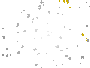 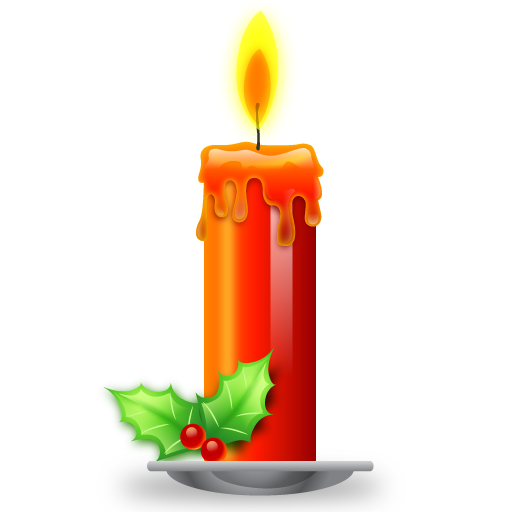 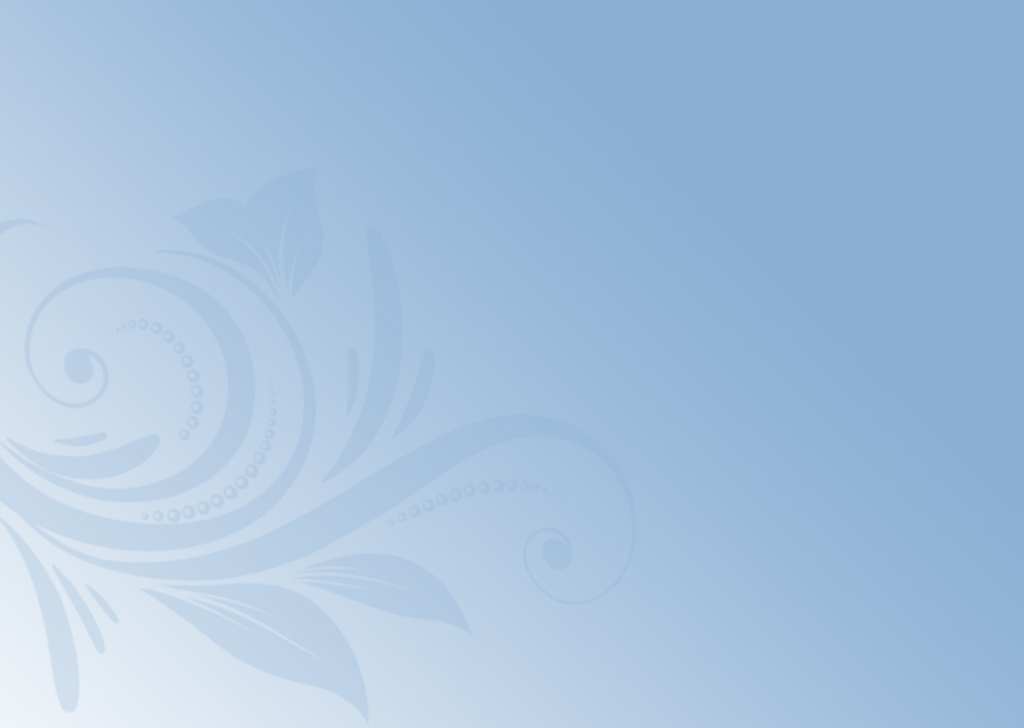 kz´-am-t¡-­ at\m-`mh§Ä

		*  	ss__nfneqsS \t½mSp \nc´cw 				kwkmcn¡p¶ ssZh¯n\p \mw				\µnbÀ¸n¡Ww

		*  	ssZhhN\amb ss__nÄ 					BZcthmsS D]tbmKn¡Ww
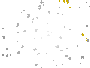 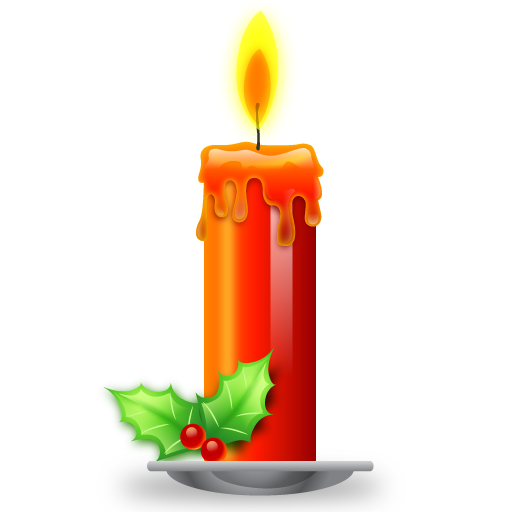 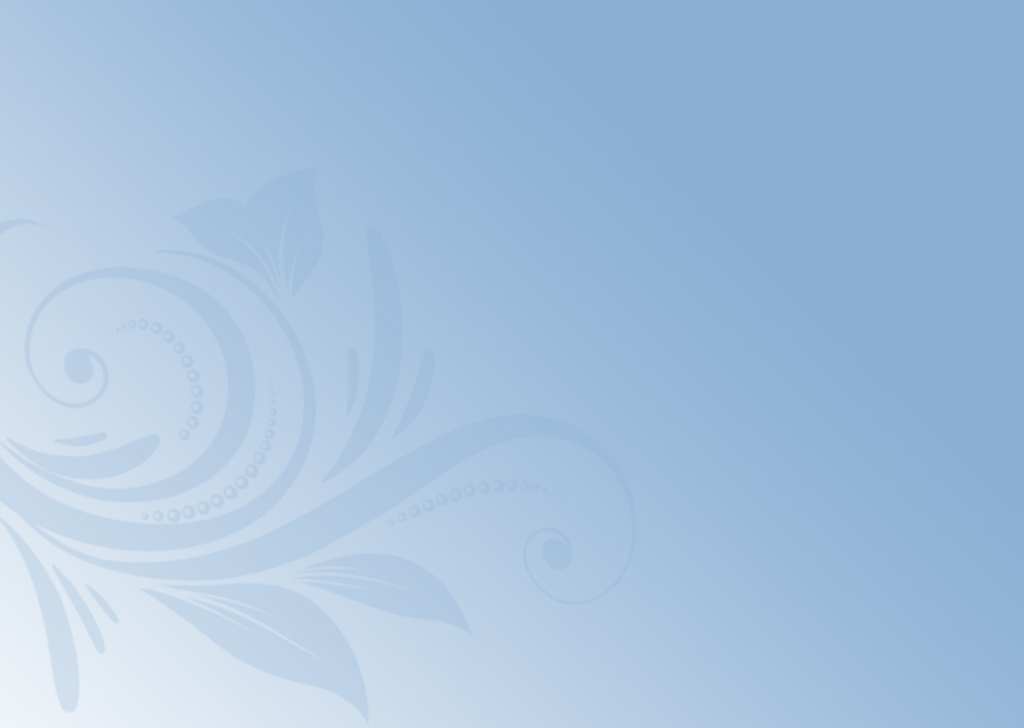 kz´-am-t¡-­ ioe§Ä
	
*  	Rm³ FÃm Znhkhpw `àntbmSpw 	{i²tbmSpw IqSn ss__nÄ 	hmbn¡pw.
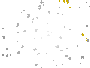 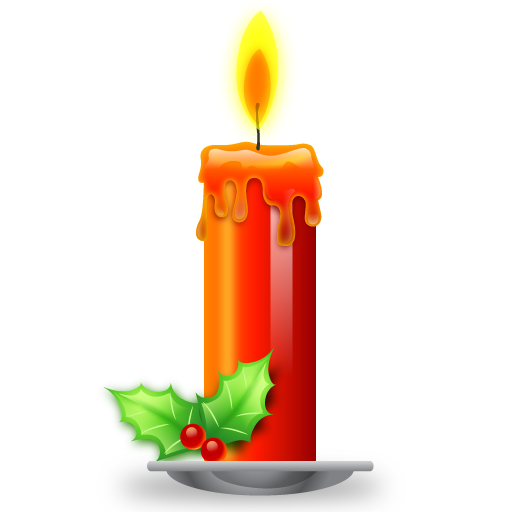 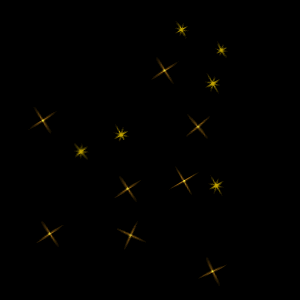 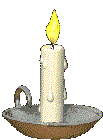 Thank
you
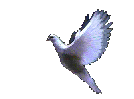